Sing with us!
13/12/2019
Our jury
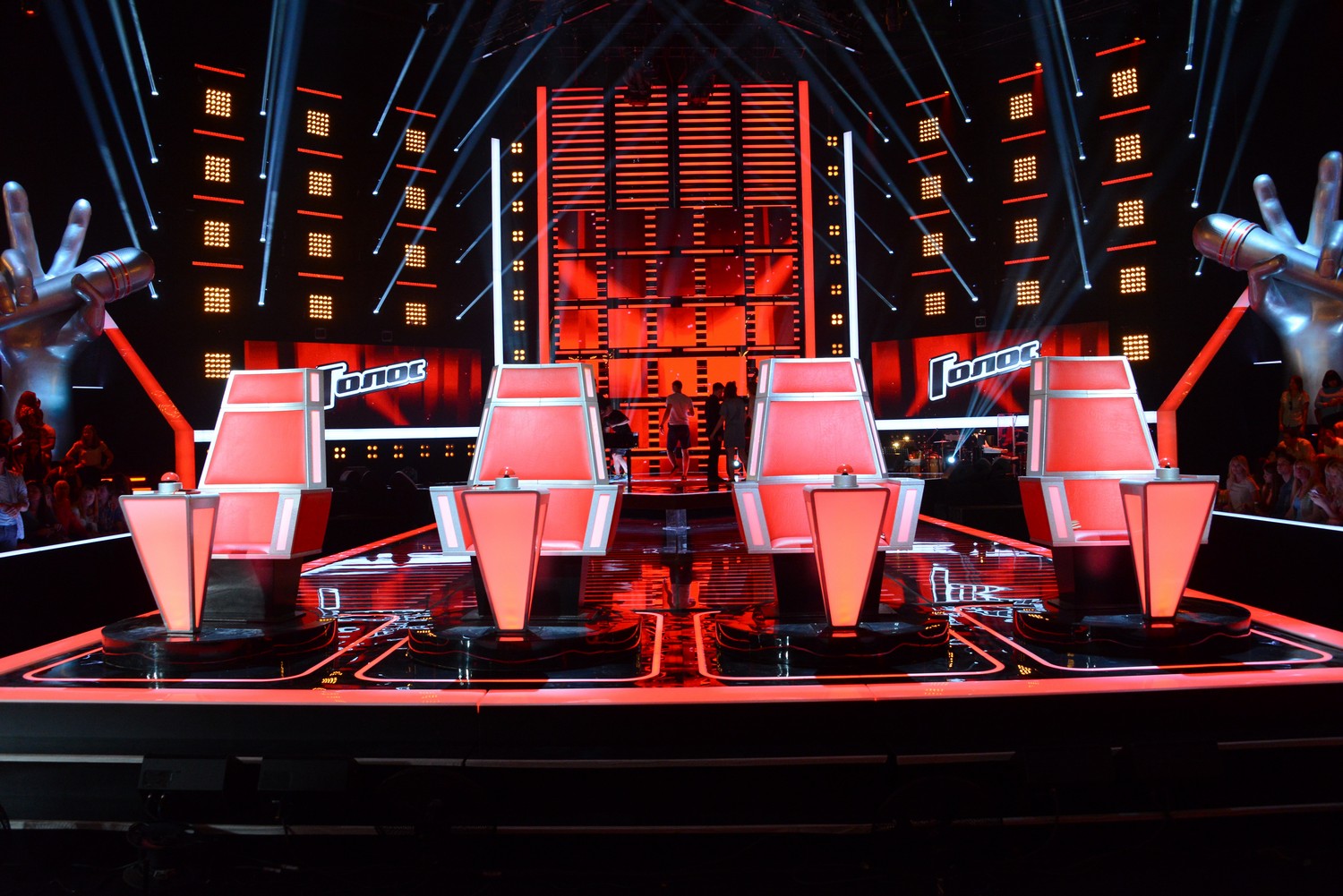 Hello !!!!!!2b class!!!
Skyfall
Davleeva Elvina
Yesterday

The Beatles
Ganeeva Nina     Hamlet
Hamlet
8а
11а
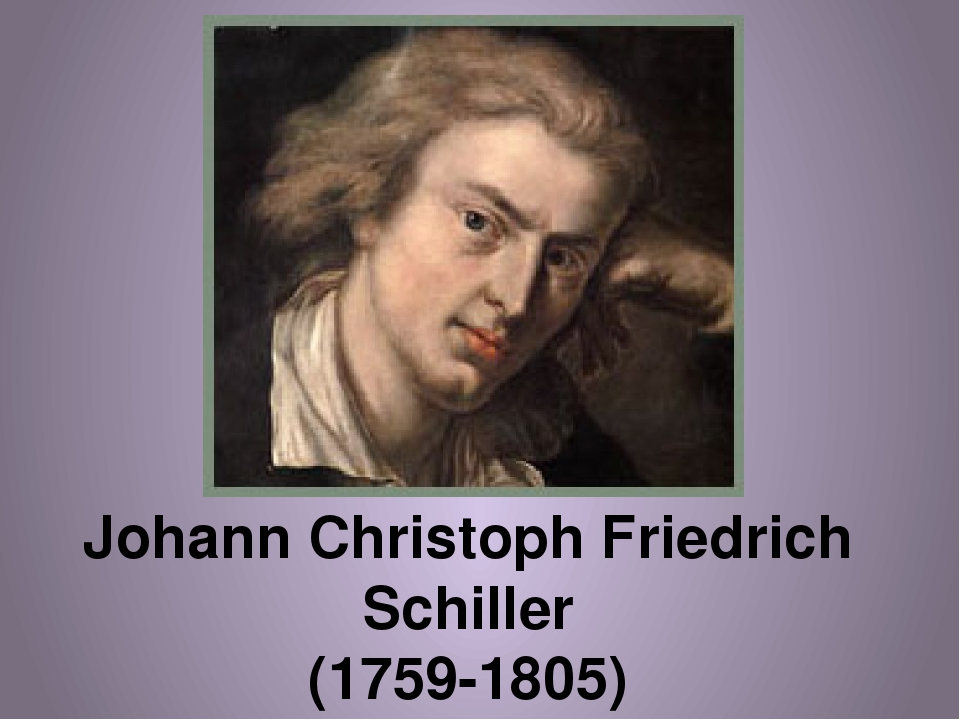 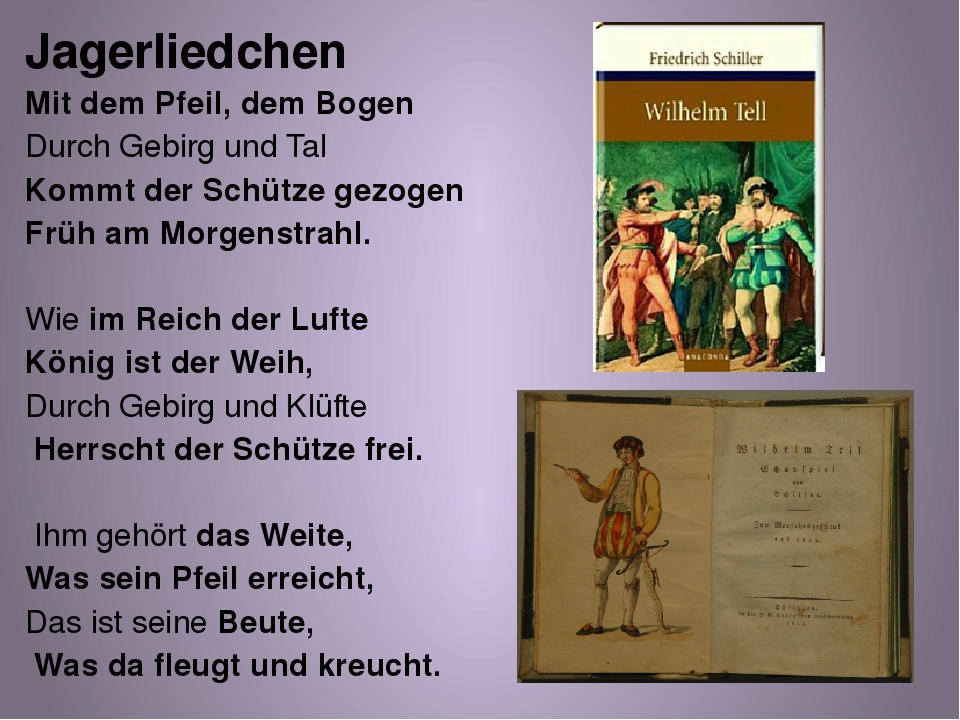 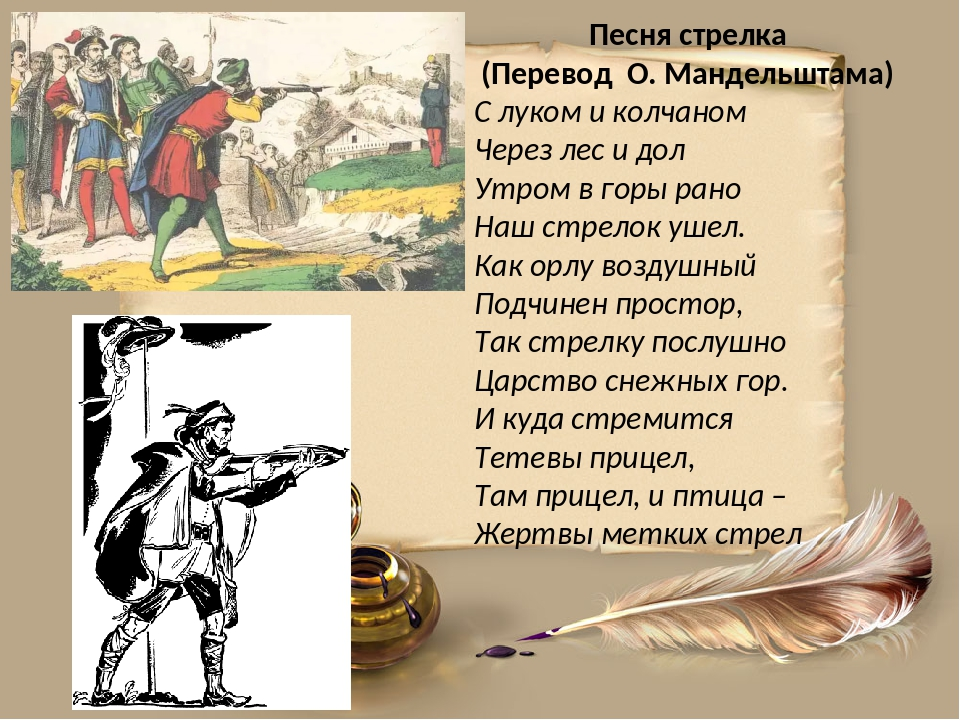 С луком и колчаном Через лес и дол Утром в горы рано Наш стрелок ушел. Как орлу воздушный Подчинен простор, Так стрелку послушно Царство снежных гор. И куда стремится Тетивы прицел, Там и зверь, и птица - Жертвы мертвых стрел.
Yesterday
Last christmas
Jingle bells
Казакова кристина
Summertime sadness
Elina Imamova
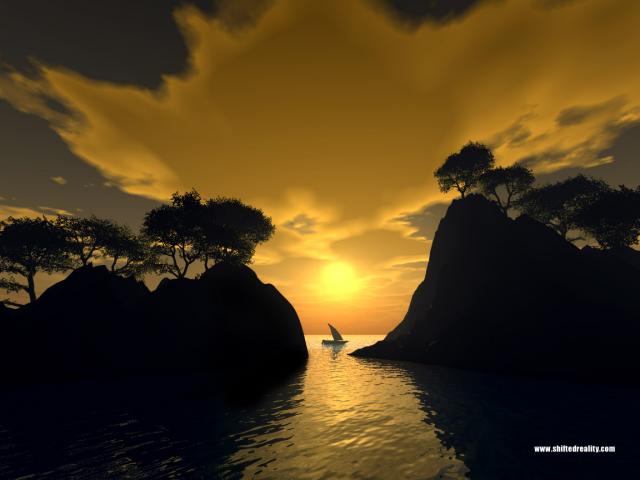 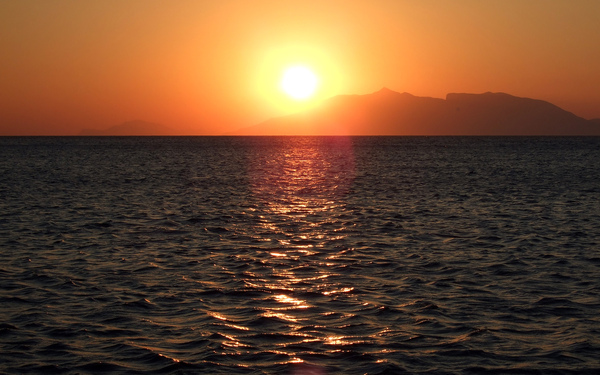 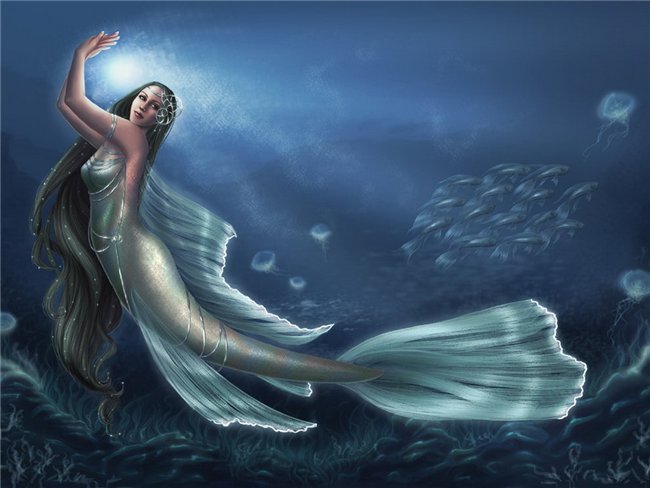 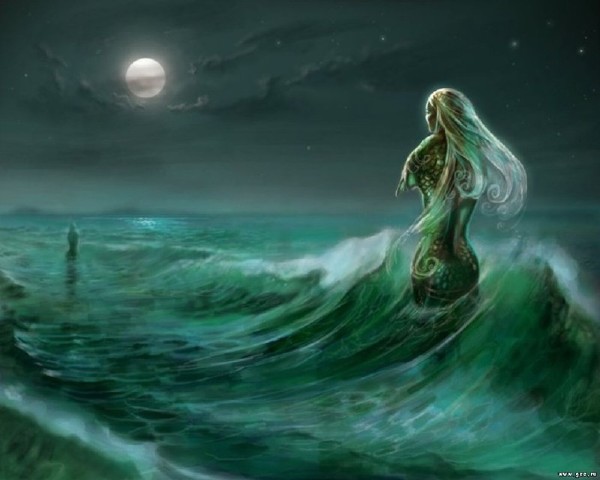 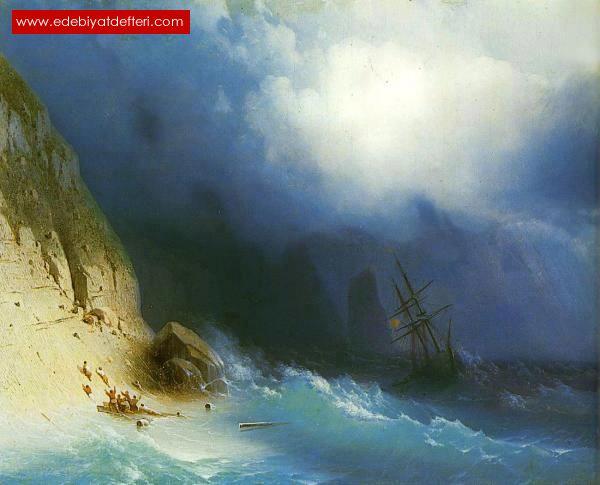 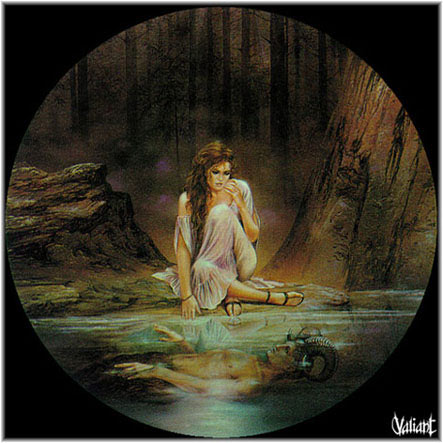 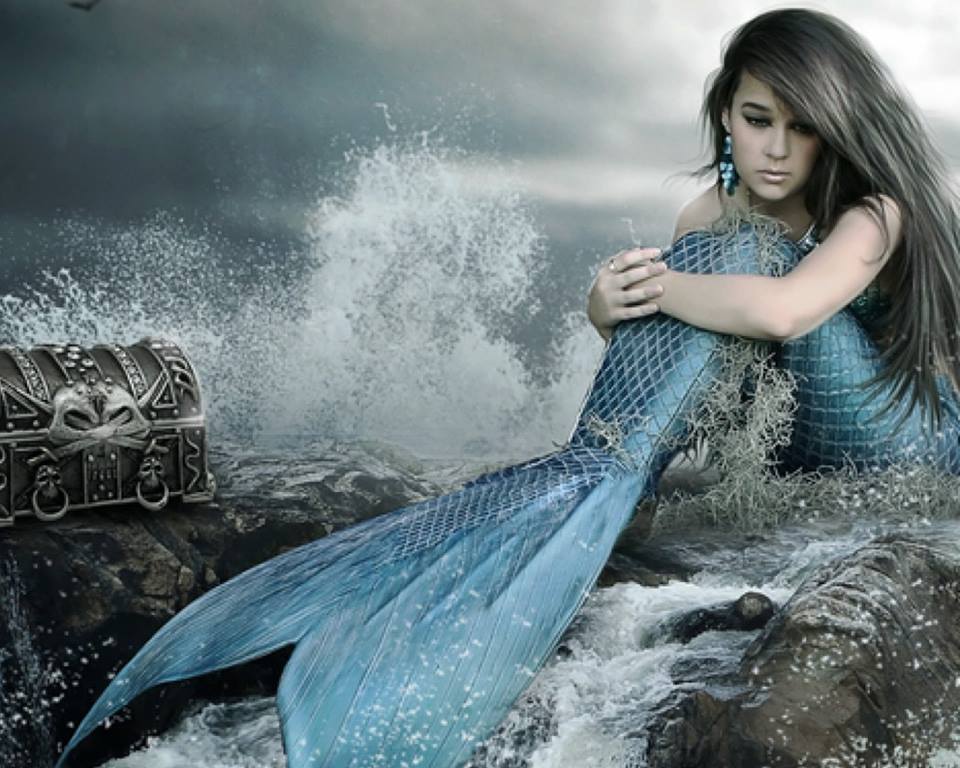 11b